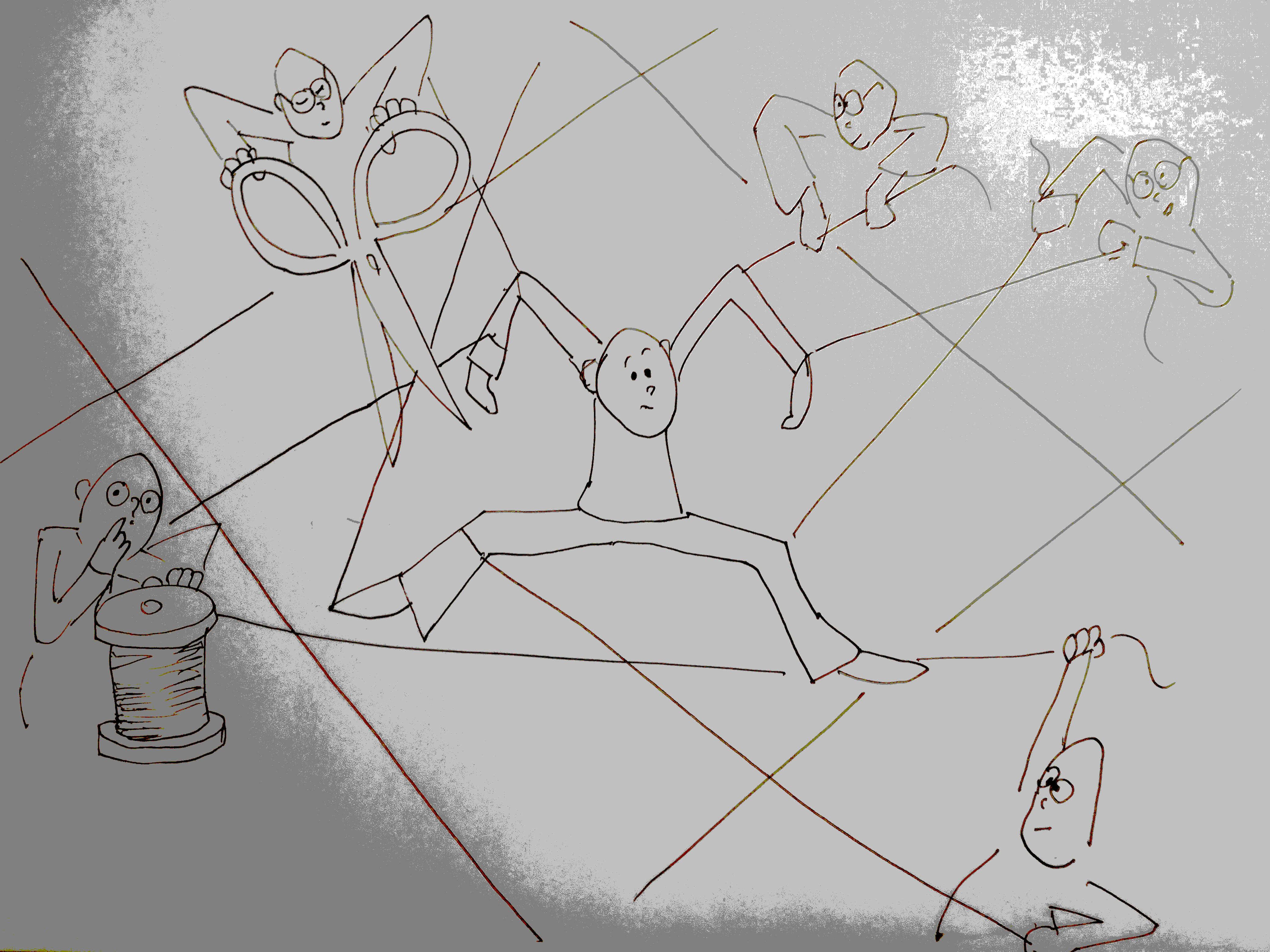 HVAD er problemet?
Bøvl tager tid
Bøvl spænder ben for fagligheden
Bøvl demotiverer
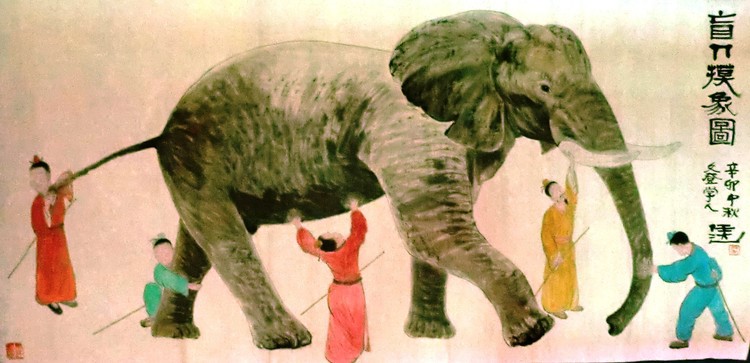 HVORFOR samskabt styring?
Hvad er samskabt styring?
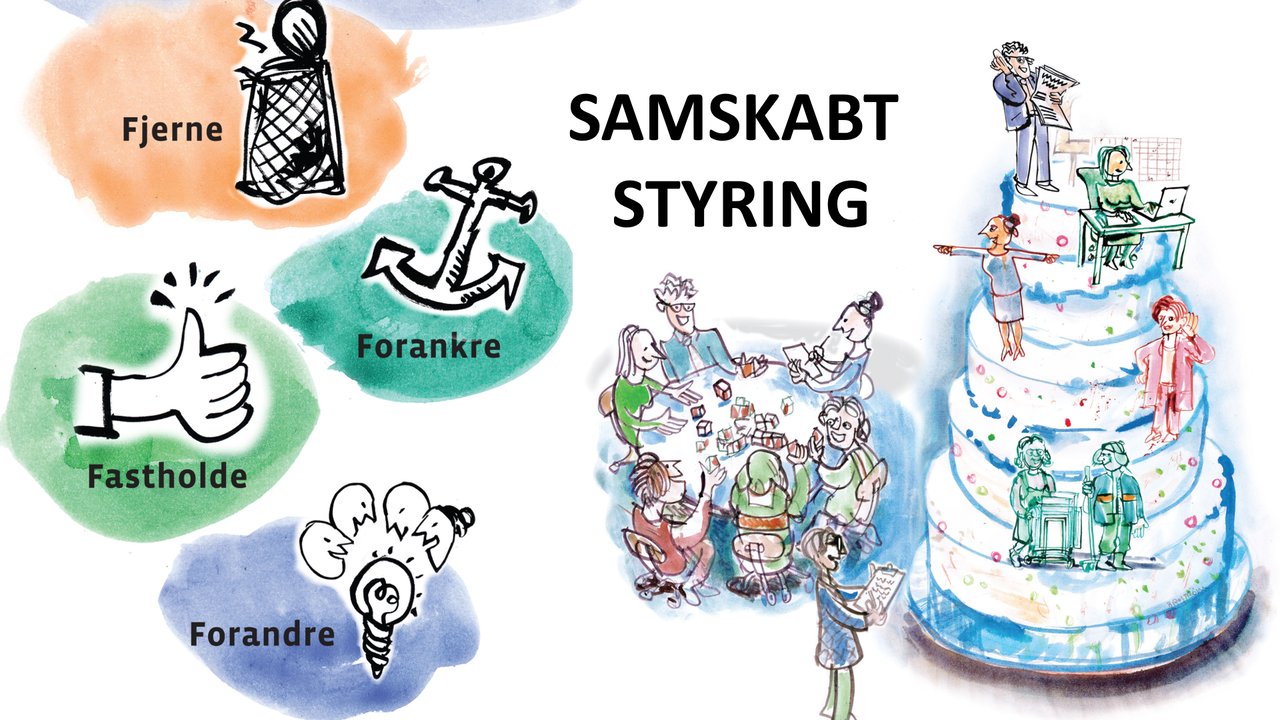 SAMSKABT STYRING:Hvordan gør man så?
0. Fundamentet
Organisatorisk set-up
Fælles sprog
Sætte holdet!
STYRINGSLØGET: HVOR kommer bøvlet fra?
Andre  afdelinger
Vores afdeling
De Tre F’er: Hvad gør vi ved bøvlet?
F.eks. FJERNE dobbeltregisteringer,  forældede dokumentationskrav eller overdrevne kontrolkrav
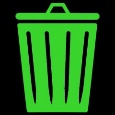 F.eks. FORANDRE  tilsynsmodel, BUM-model eller dokumentationssystem
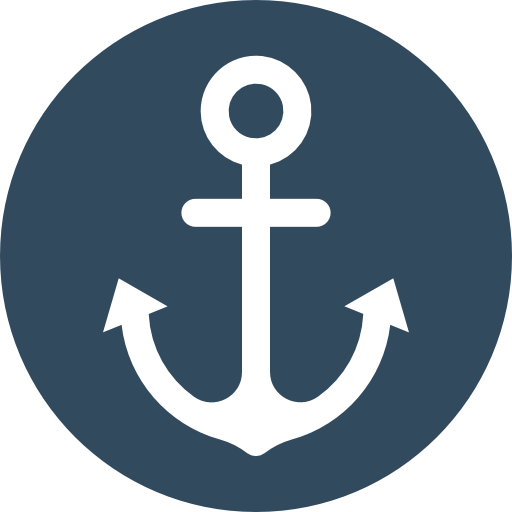 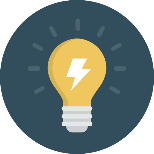 F.eks. FORANKRE indkøbsregler, som ikke kan ændres, ved at kommunikere og kompetenceudvikle .
GEVINSTER VED SAMSKABT STYRING?
PRÆMISSER FOR SAMSKABT STYRING?
FACILITERING
LOKAL OVERSÆTTELSE
TILLID
 (En vis bund…)
LEDELSEOPBAKNING
RESSOURCER
 (Især i starten…)